wemwgjøvwni ivngvwbi ivwng
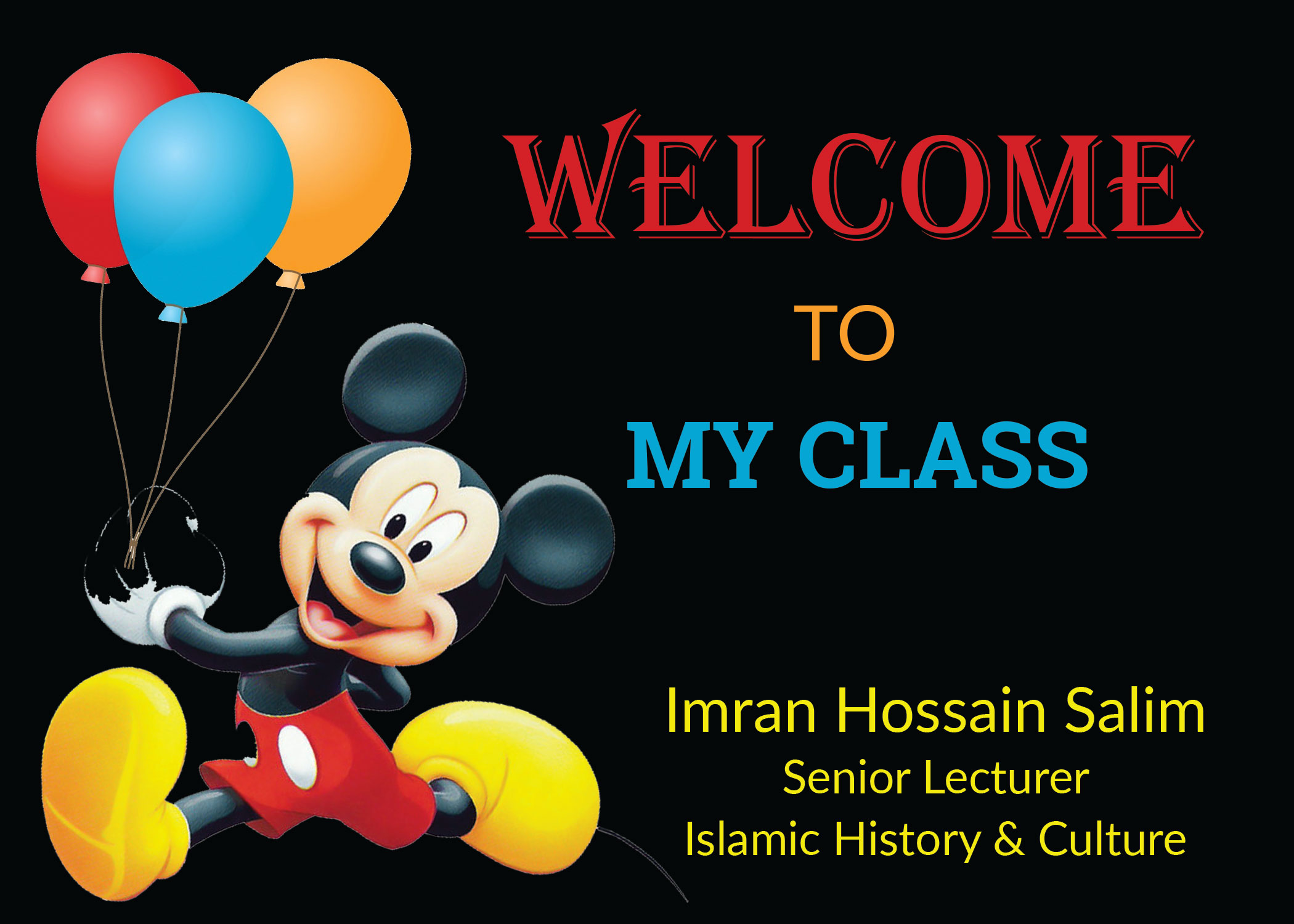 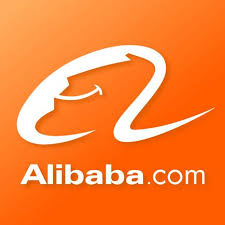 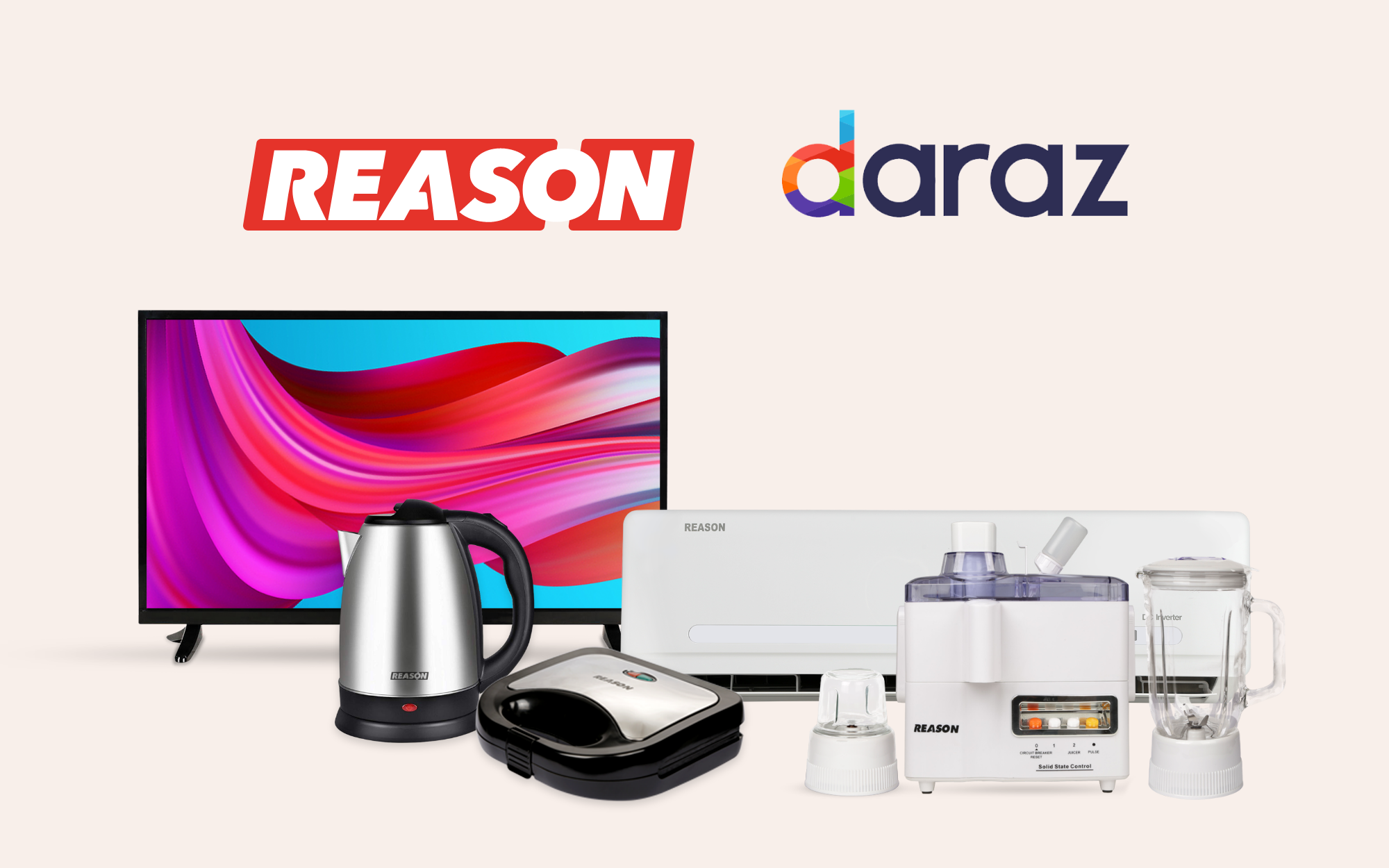 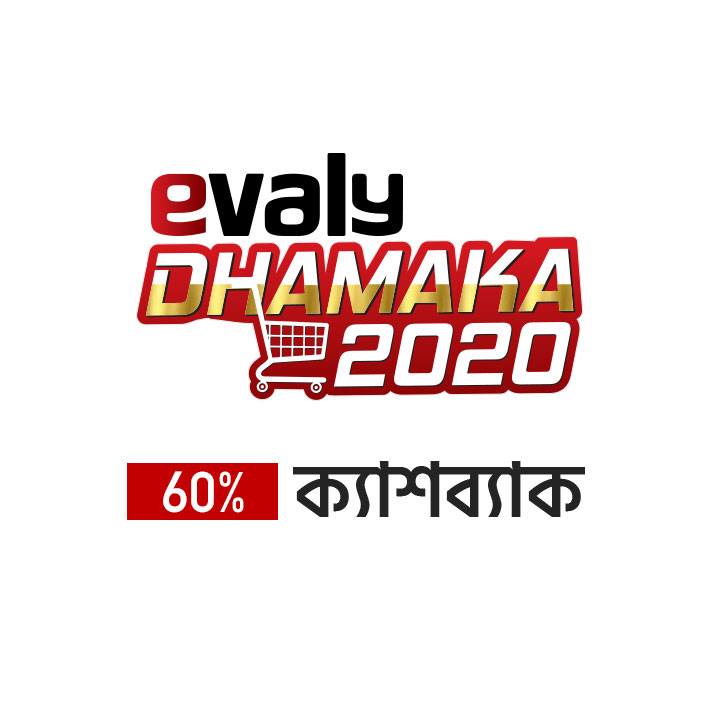 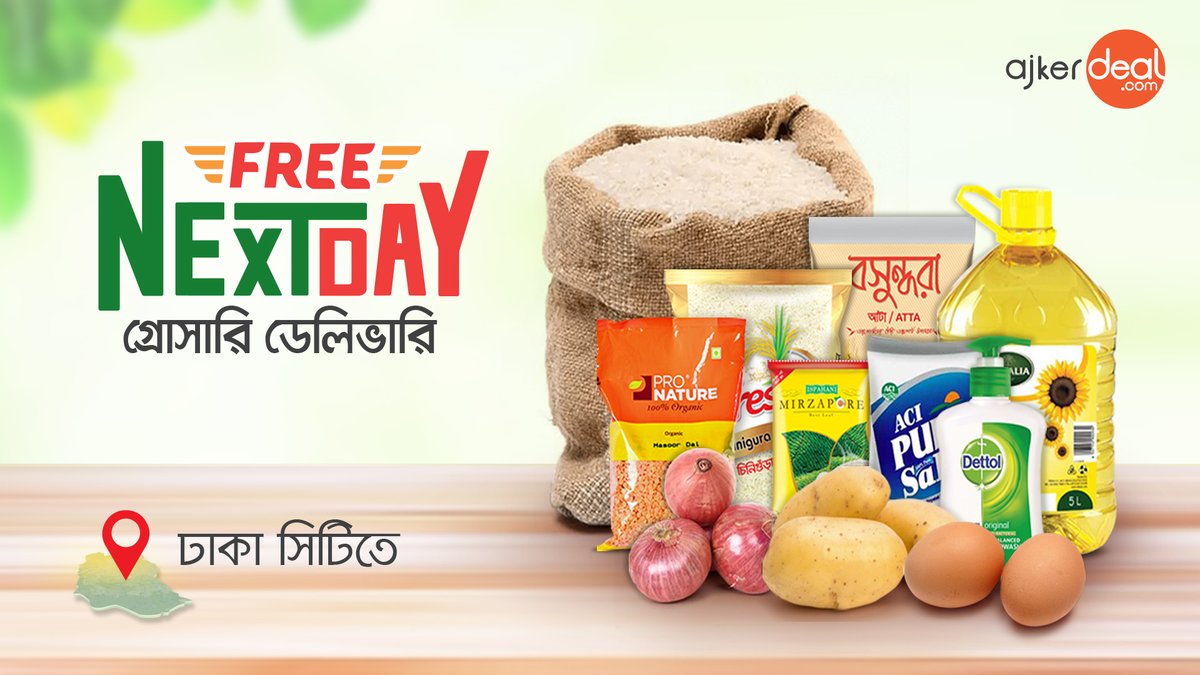 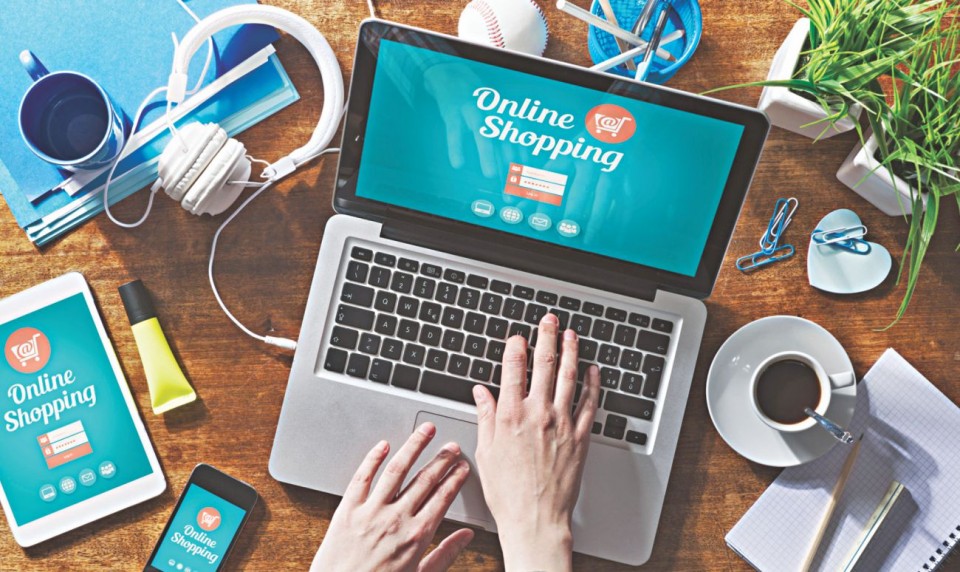 অনলাইন শপিং
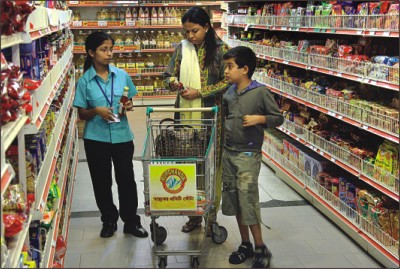 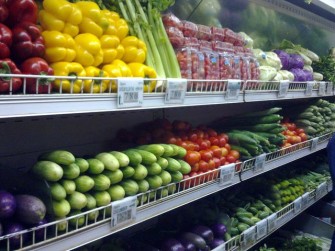 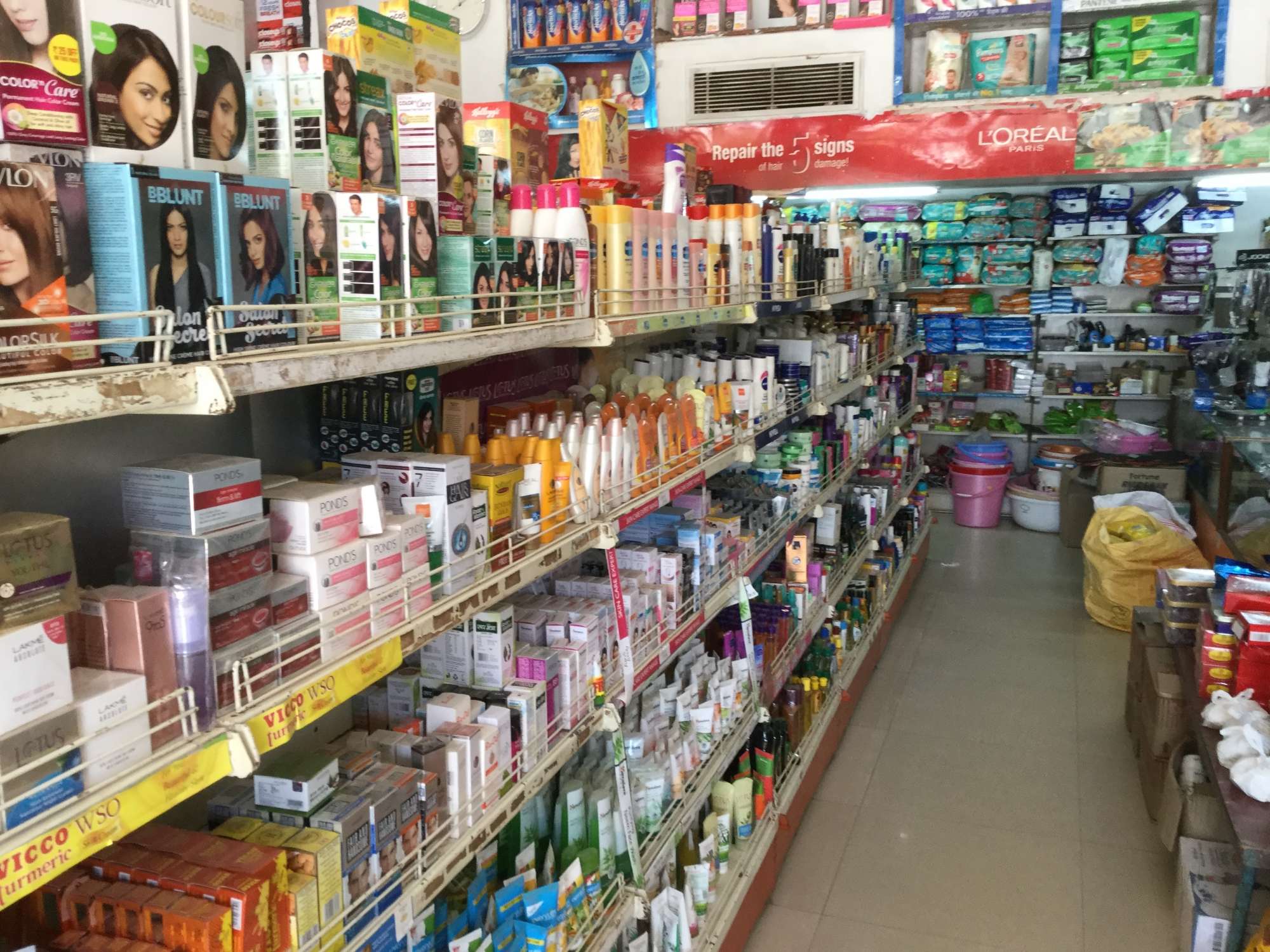 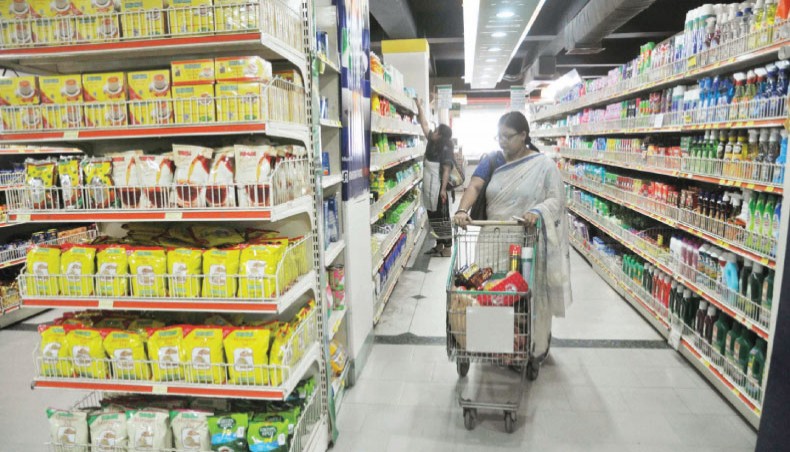 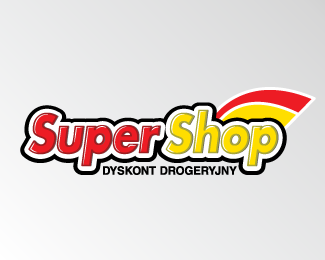 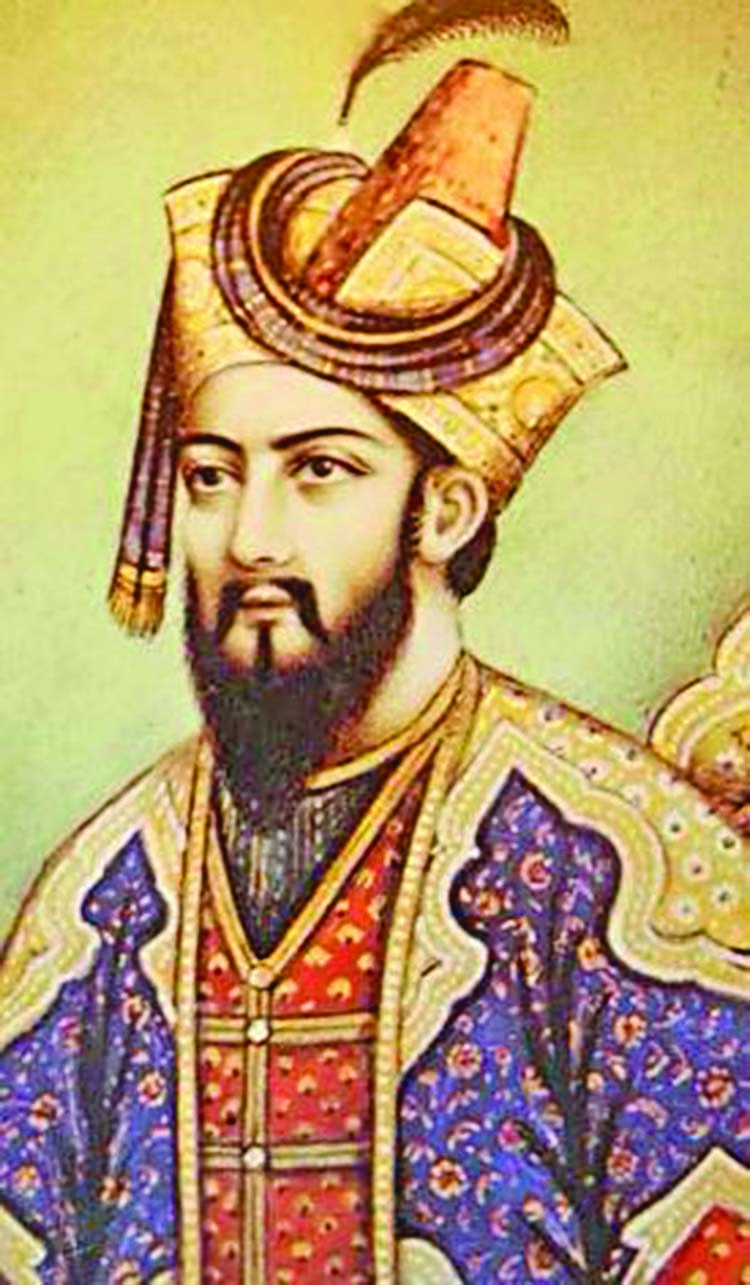 সুলতান আলাউদ্দিন খলজির মূল্য নিয়ন্ত্রণ ব্যবস্থা 
ও এর ফলাফল
Price Control System of Alauddin Khalji 
& its Results
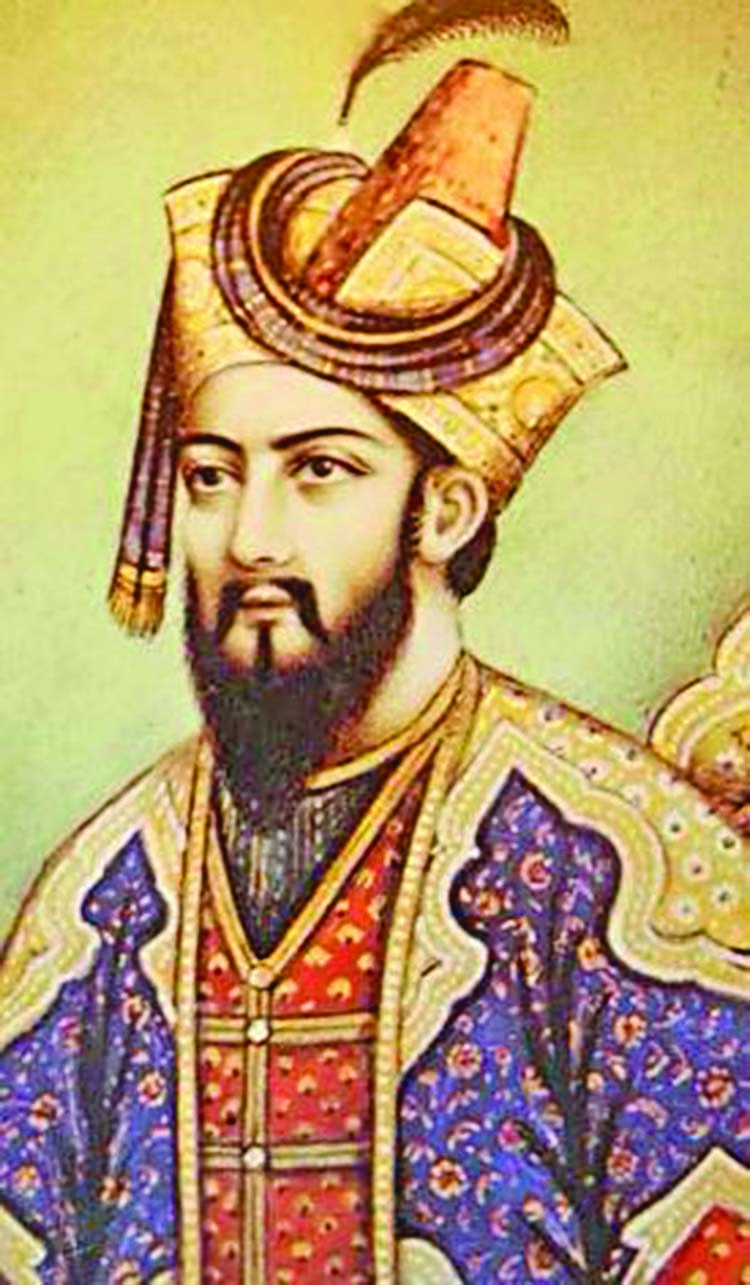 সুলতান আলাউদ্দিন খলজির মূল্য নিয়ন্ত্রণ ব্যবস্থা 
প্রবর্তনের কারণ

Cause of 
Price Control System of Alauddin Khalji
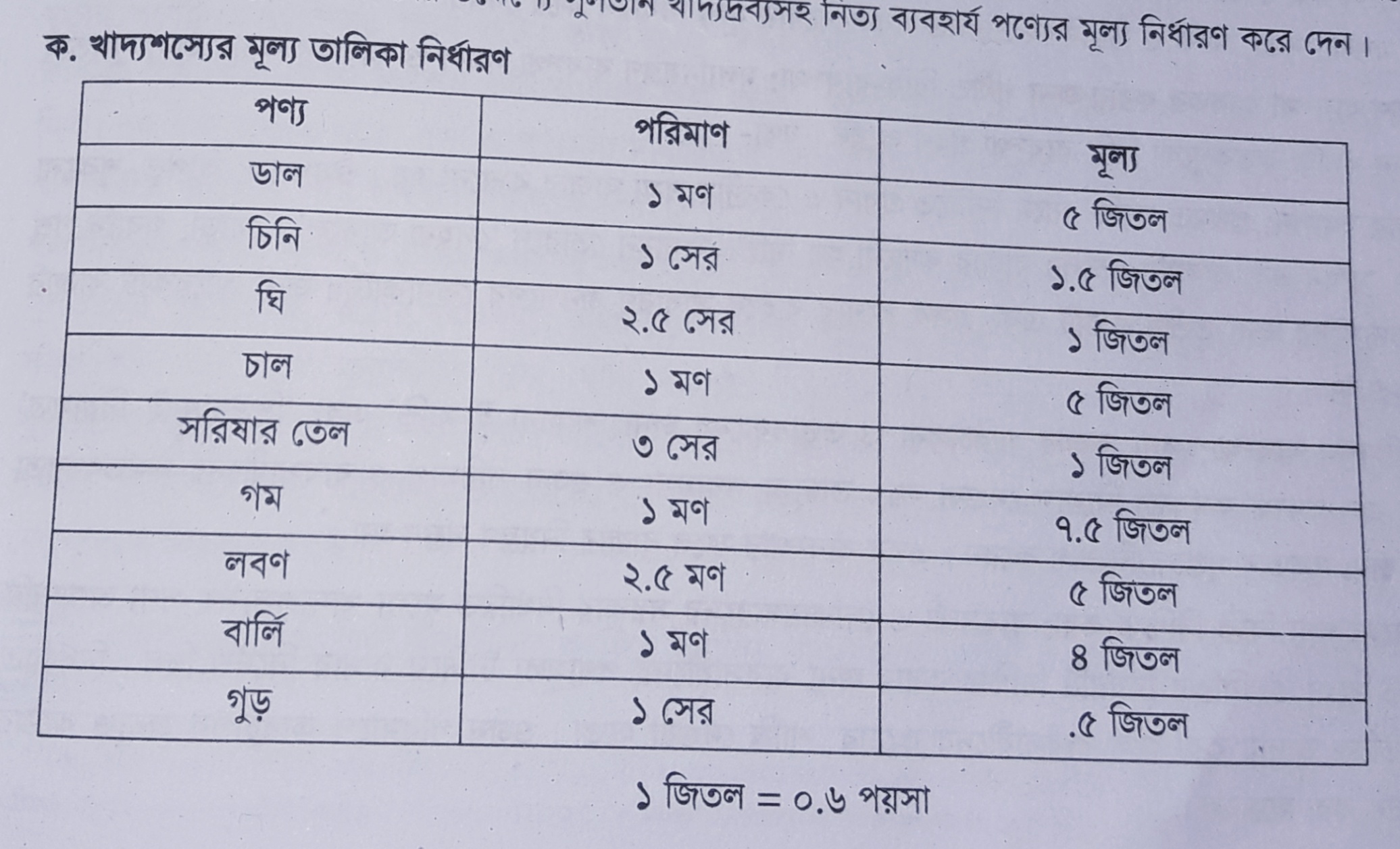 খাদ্যশস্যের মূল্য তালিকা নির্ধারণ
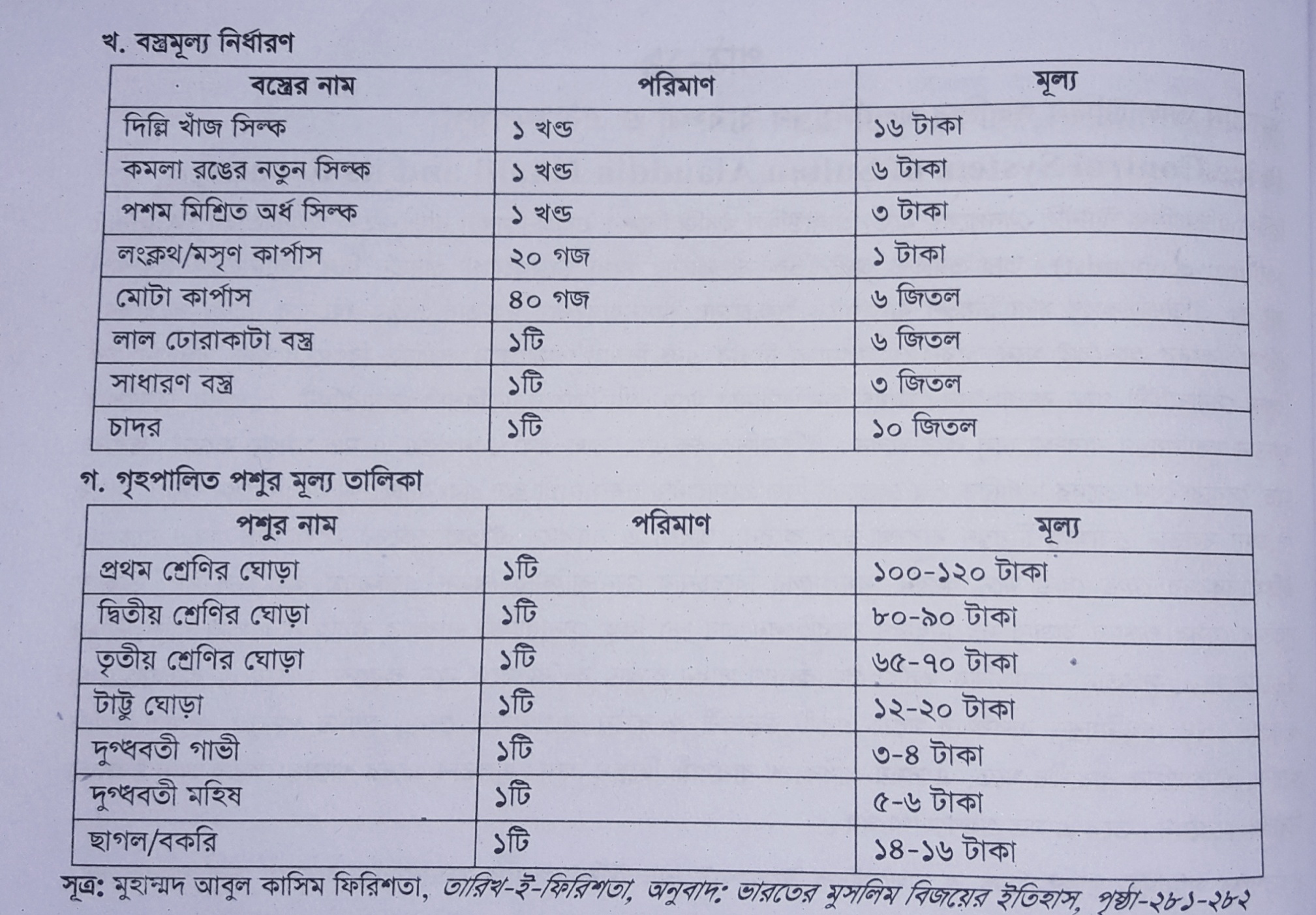 অন্যান্য দ্রব্যের মূল্য নির্ধারণ
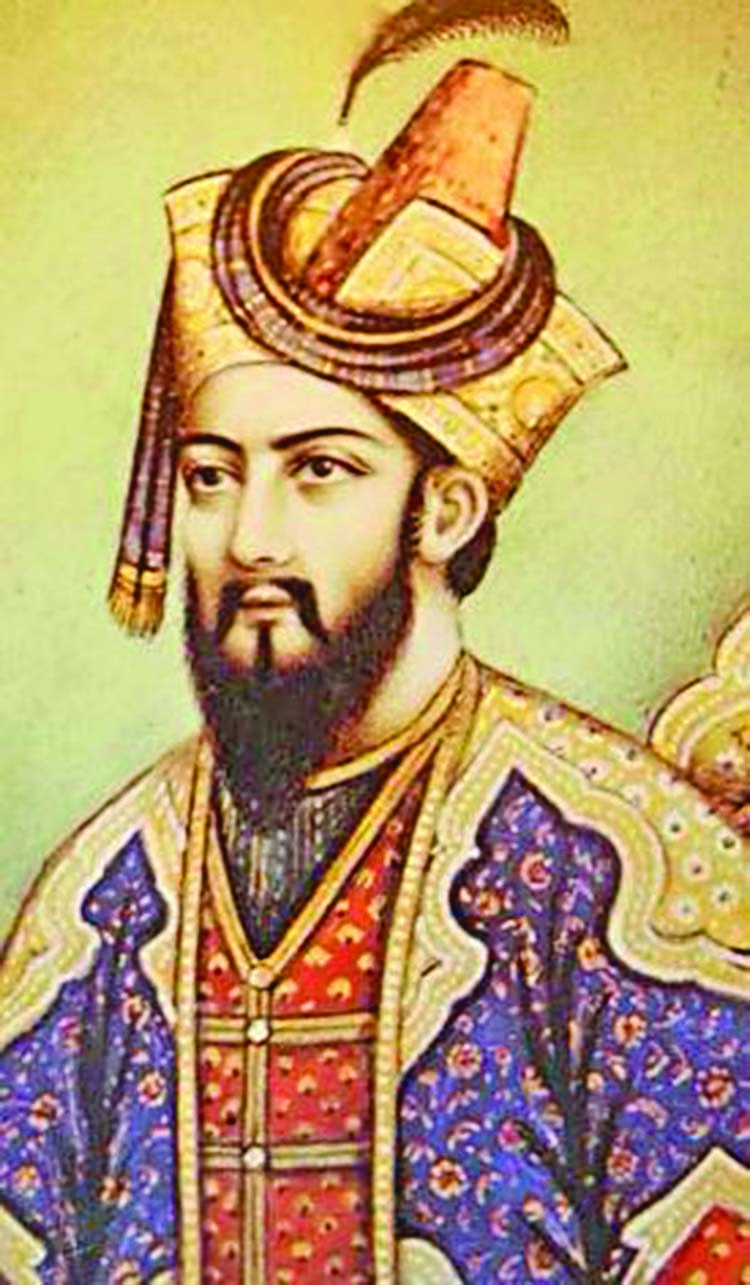 সুলতান আলাউদ্দিন খলজির মূল্য
নিয়ন্ত্রণ ব্যবস্থা 
কার্যকর করার জন্য গৃহীত বিধি-ব্যবস্থা
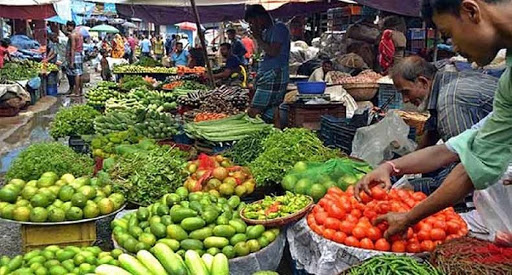 পন্য বাজার স্থাপন
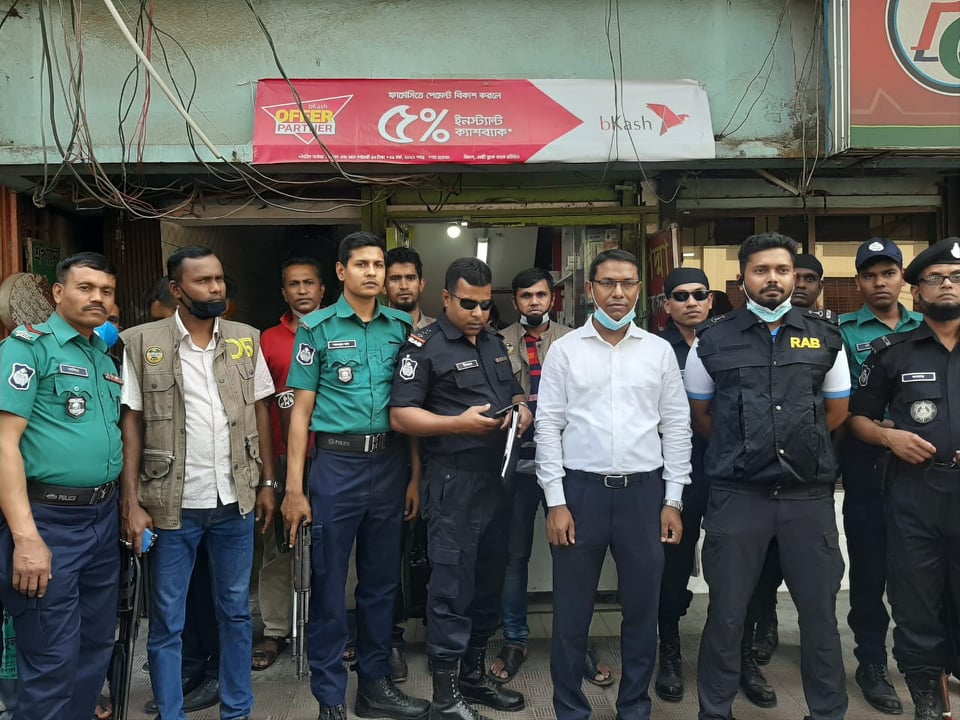 বাজার পরিদর্শন ব্যবস্থা
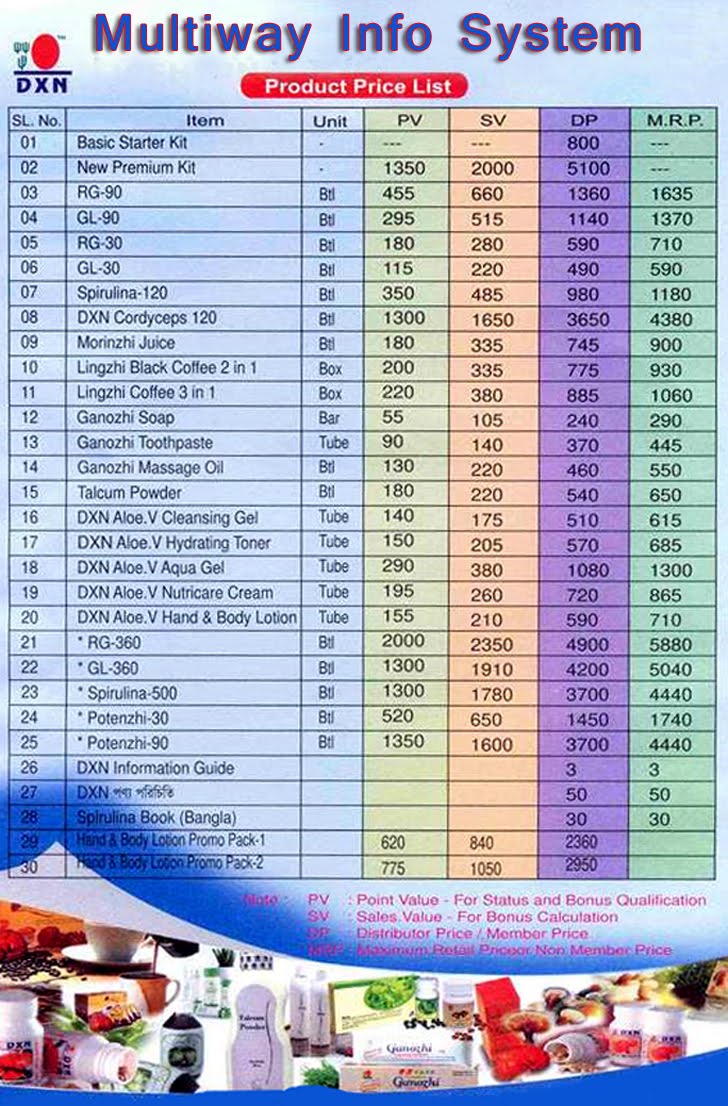 নির্ধারিত মুল্যে পন্য বিক্রী নিশ্চিত করা
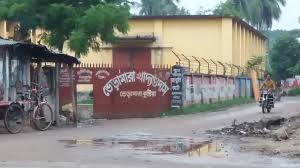 সরবরাহ ব্যবস্থা নিশ্চিতকরণ
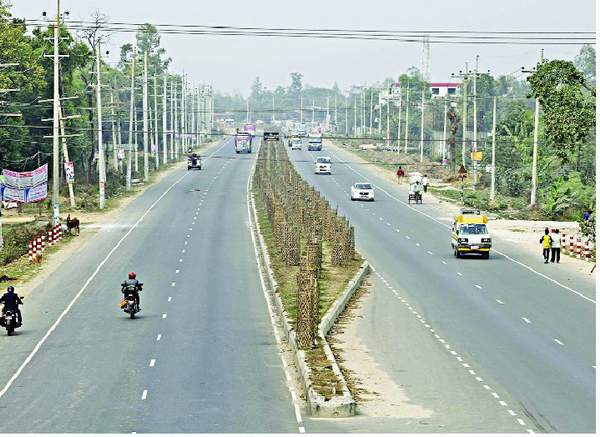 সরবরাহ ব্যবস্থা নিশ্চিতকরণ
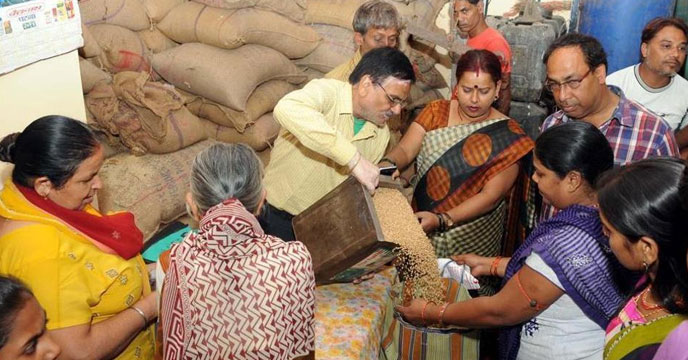 রেশনিং ব্যবস্থার প্রবর্তণ
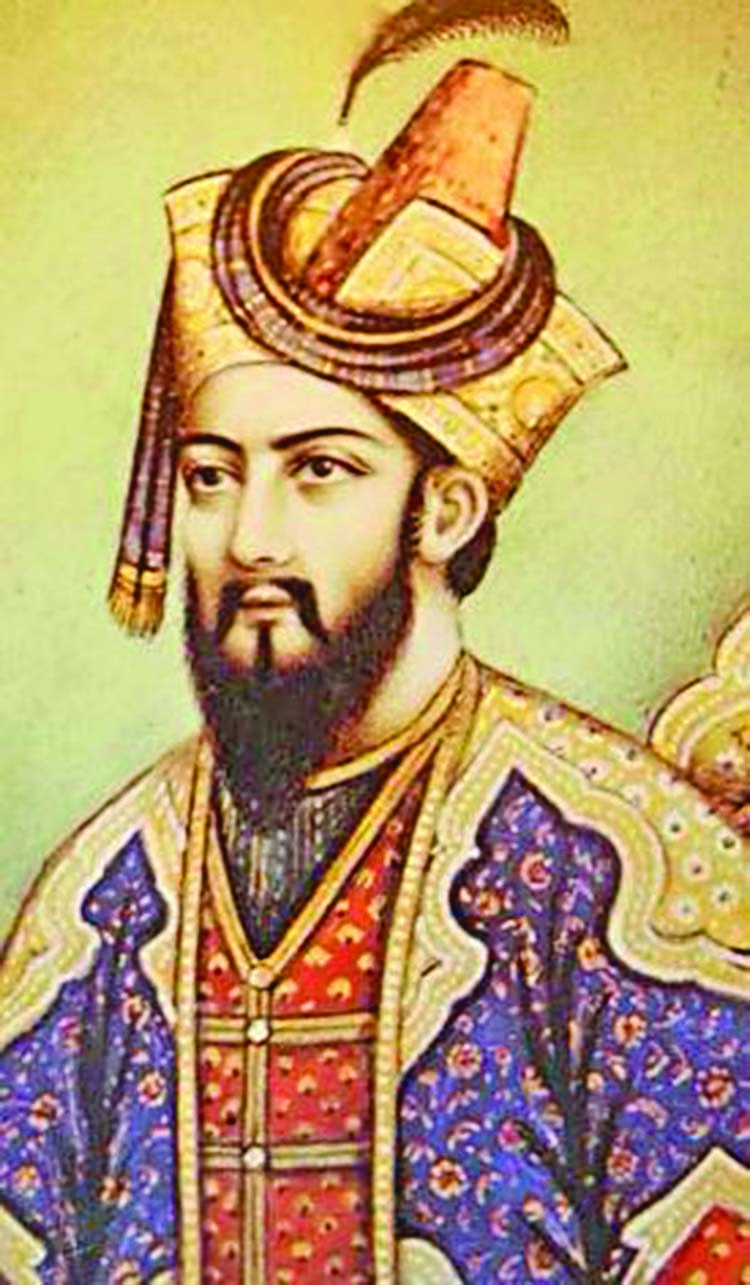 সুলতান আলাউদ্দিন খলজির মূল্য নিয়ন্ত্রণ ব্যবস্থার ফলাফল
BbkvAvjøvn! Avevi †`Lv n‡e|
mevB fv‡jv †_‡Kv
Avjøvn nv‡dR